Kárpátaljai sorstragédia bemutatása Nagy Zoltán Mihály regényében
Történelmi események
Kárpátalja térképe
Nagy Zoltán Mihály
1949-ben született Bereg­szász közelében, Nagybaktán 
1965 -1989 – munkásként dol­gozott a mezőgazdaságban és az építőiparban
1972-től  - tagja volt a József Attila Alkotóközös­ségnek 
1989 - 1992-ig a Hatodik Síp c. folyóirat olvasószerkesztője 
1992 – a Kárpáralja c. közéleti és kulturális lap munkatársa 
1993 – a Galéria Kiadó és az Intermix Kiadó szerkesztője
később a Pánsíp c. kulturális magazin és a Kárpátalja c. közéleti lap munkatársa 
2002 és 2009 között – az Együtt című irodalmi, művészeti, kulturális folyóirat főszerkesztője
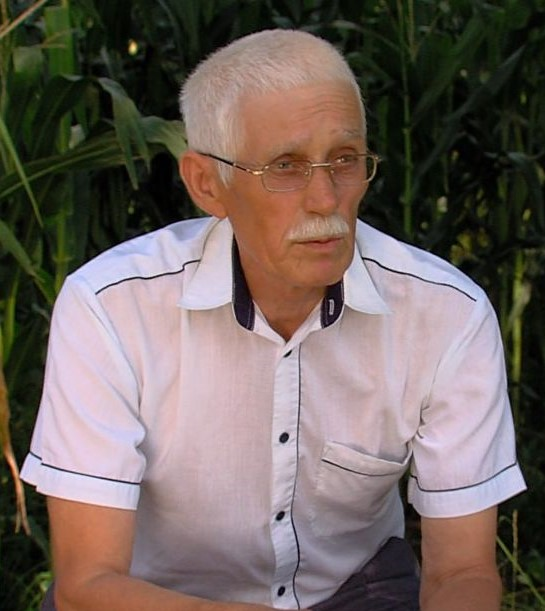 Művei
1963 – novellák és versek a Beregszászi járási lapban jelentek meg 
a Kárpáti Igaz Szó c. folyóirat rendszeresen publikálta verseit és novel­láit 
1983 - Dolgok igézetében című verseskötet
1988 - Fehér eper című elbeszélés-gyűjtemény
1990 - Pírban, perben című verseskötet
1991 – jelent meg A sátán fattya c. regénye
1996 - Tölgyek alkonya c. regénye
2001 - Az idő súlya alatt c. novellás kötet 
2003 - Új csillagon c. verseskötet
2004 - A teremtés legnehezebb napja c. regénye
2008 - Messze még az alkonyat c. versesregény trilógia
- A mű 2001-ben elnyerte az Év könyve-díjat. - 2014-ben színpadi előadás készült   a regényből.- 2017-ben játékfilm   készült.
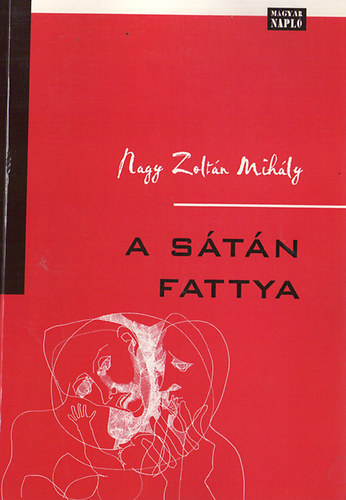 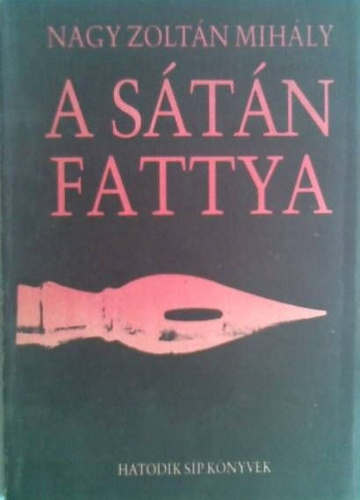 A mű keletkezésének történelmi háttere
Kárpátalja XX. századi történelmének legtragikusabb, korszaka. 
Legtöbb áldozatot követelő időszak.
A munkaképes magyar férfiak tízezreit hurcolták a sztálini lágerekbe.
A malenykij robot szinte minden családot érintett.
A két világháború együttvéve nem követelt annyi emberáldozatot e vidék magyarságától, mint az új rend új intézkedései.
Az itthon maradottaknak el kellett viselniük mindazt a megaláztatást, nyomort, amelyet a szovjetrendszer kényszerített rájuk.
A cím értelmezése
A főszereplő, Tóth Eszter tragédiájára utal, akit megerőszkolnak a szovjet katonák. 

Az erőszaktevő – a sátán.

A nemkívánt gyermek – a sátán fattya.

A II. világháború poklában, szégyenben fogant gyermek, már magzatkorában kiközösített sátánfattyú.
A cselekmény
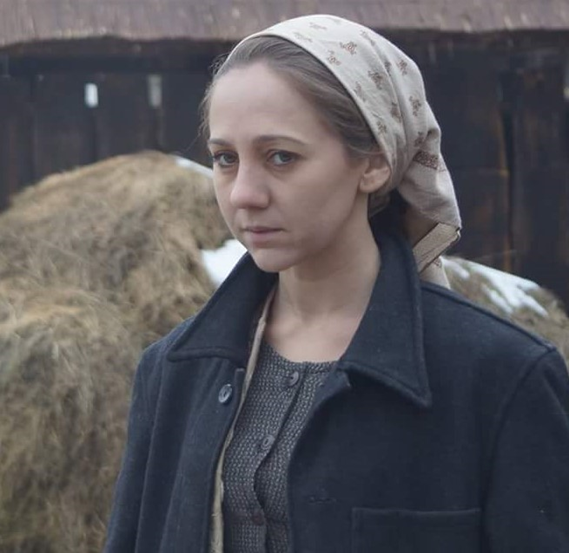 Tóth Eszter története. 

Egy brutálisan megszégyenítő tett és következményei.

Bemutatja a kárpátaljai magyarság 
	tragédiáját.

A málenykij robot egyéni és közösségi traumáját.
A főszereplő
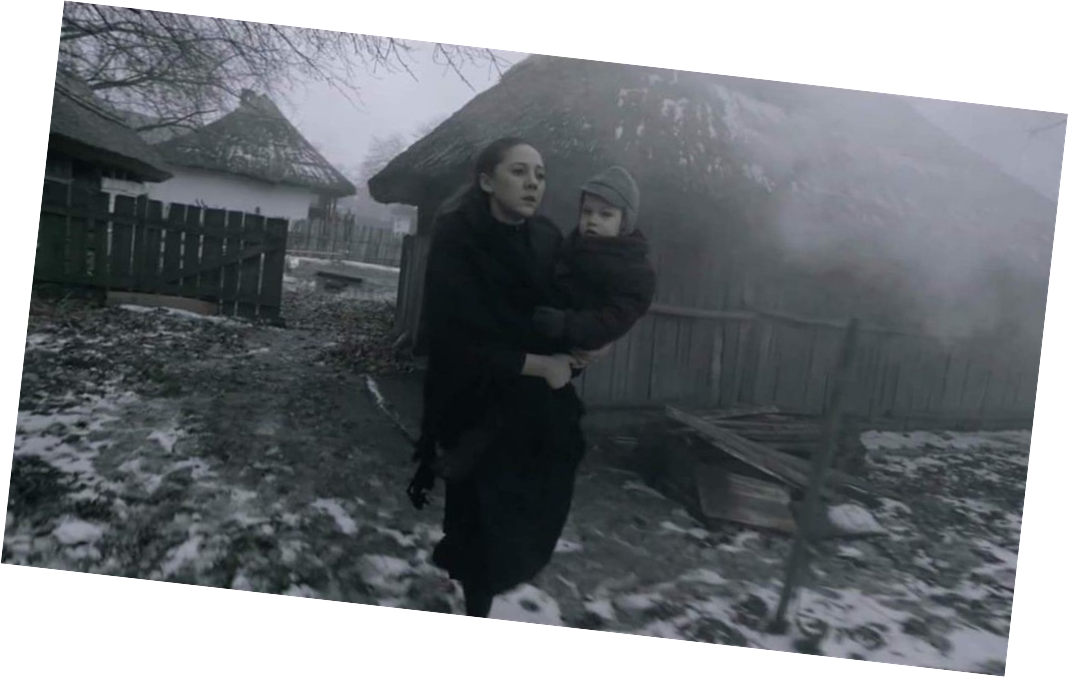 A meggyalázott, a tönkretett 
	életű hősnő.
A lány számára leggyűlöltebb 
	ember, egy névtelen orosz katona.
Számára akkor megállt az idő, 
	feje tetejére állt a világ.
Azt látjuk, tudjuk, amit Tóth Eszter megél, felfog.
Rádöbben: a pokoljárásból nem vezet kiút.
az érzelmek 
a szenvedély  
a mérhetetlen szenvedés 
ezen keresztül tárul elénk a világ
ebben ismerni föl a történelmi valóságot 
ezért válik minden hihetővé
Tóth Eszter elsiratja rokonait, falubelijeit és magát is. 
Megnyilatkozásaiból nem a teljes valóságot ismerhetjük meg, csak egy szeletét, csak azt, amit ő érzékel. 
Eszter meséléséből érezhetjük, mi is részesei vagyunk a történéseknek.
Betekintést nyerünk Tóth Eszter kálváriájába, megismerhetjük sorsát, akinek ösztönös élni akarása felülemelkedik a megaláztatásokon, és a kor és társadalom ítéletén.
A sátán fattyában az író az egyén sorsán keresztül mutatja be a közösség sorsát.
A mű szerkezete
A sátán fattya én-regény. 
Tóth Eszter, a főhős egyes szám első személyben elmondott monológja.

„én , Tóth Eszter,
asztalos Tóth Mihály megesett lánya,
akinek
ártatlanságát erőszakkal veszejtették el a bitangok,
akinek
megadatott a kín, önnön testével táplálni és világra hozni a sátáni szörnyetegek 
valamelyikének
ivadékát
akinek jó testvérét megölte, meg-öl-het-te ártatlanul egy hatodik 
emberszörnyeteg(...)”
A mű helye a szerző munkásságában, az irodalomban
Nagy Zoltán Mihály első regénymondata alkotói pályájának mérföldköve, amely meghozta az író számára az elismerést.
A mű Kovács Vilmos művének minőségi folytatása.
A szakma elismerően szól arról a vállalkozásról is, hogy Nagy Zoltán Mihály kész volt feltárni, megírni Kárpátalja XX. századi történelmének legtragikusabb időszakát. A mű hiteles korrajz a szovjet megszállás éveiről, az elhurcoltak és itthon maradtak minden napjairól, megpróbáltatásairól, de úgy, hogy az mégsem csak történelmi dokumentum, hanem élvezhető írás szerelemmel, szülő-gyermek viszonyával körbefonva.
A sátán fattya a kortárs magyar irodalom egyik legmeghatározóbb alkotása. Időtálló, műfajteremtő regény, amely látni és emlékezni tanít.